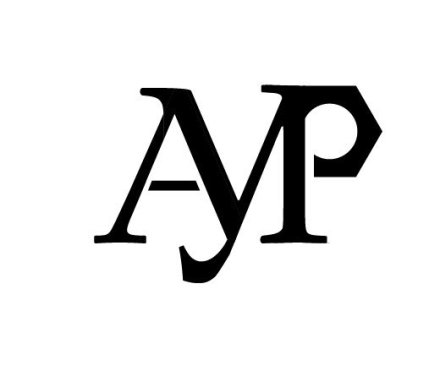 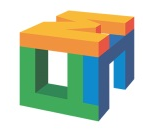 Ассоциация учителей робототехники
Центр Педагогического Мастерства
ОБЩЕЕ СОБРАНИЕАССОЦИАЦИИ УЧИТЕЛЕЙ РОБОТОТЕХНИКИ14.09.2022
Страхов А.В.
Президент РОО АУР
Москва, 2022
Повестка дня Очередного Общего собрания членов Региональной Общественной организации «Ассоциация учителей робототехники»
1. Шишов А.А., директор ГАОУ ДПО ЦПМ 	— Приветственное слово
2. Страхов А.В., Президент РОО АУР 	— Отчет о деятельности Ассоциации в 2021-2022 учебном году. 
3. Петровская Н.В., заместитель директора ГАОУ ДПО ЦПМ 	— О Центре развития технологического образования и курсах повышения квалификации.
4. Мустафин С.В., главный тренер сборной Москвы по робототехнике 	— Изменения и нововведения в олимпиадах 2022/2023 года (робототехника, технология).
5. Огарко А.К., Председатель Федерации спортивной и образовательной робототехники 	— Робототехнические мероприятия для детей в 2022-2023 учебном году (календарь).
6. Струков Т.С., Старший методист ГБОУ Школа № 2007 ФМШ 	— XIX Семинар «Интеграция основного и дополнительного физико-математического образования» 	(Секция робототехники)7. Зяблицкая М.А., руководитель проектов компании EdCase, 	эксперт международных робототехнических соревнований MakeX 	—Технологические решения для детских робототехнических задач.
8. Разное.
Состав АУР
178 членов АУР
Правление:
ОТЧЁТ О ФИНАНСОВОЙ ДЕЯТЕЛЬНОСТИ АУР
В соответствии с протоколом № 2 от 22.09.2018 г.
Утвержден размер вступительного и членского взносов, порядка и сроков их уплаты в Региональную Общественную организацию «Ассоциация учителей робототехники»: размер вступительного взноса в размере 0,00 рублей и размер членских взносов в размере 0,00 рублей.
Финансово-хозяйственная деятельность не осуществляется.
«КАЛЕНДАРНО-ТЕМАТИЧЕСКОЕ ПЛАНИРОВАНИЕ»
Календарь мероприятий
Список компетенций
Результативность
«Целевой, содержательный, организационный раздел….»
Предметные, метапредметные, личностные результаты
ОЛИМПИАДЫ И КОНКУРСЫ
RoboCup
РРО
Рободомашка
Сидим дома не грустим
Московская смена
ВСОШ, МОШОлимпиада ЦПМ РобостепТ2С МКОР — соревнования по международным регламентам
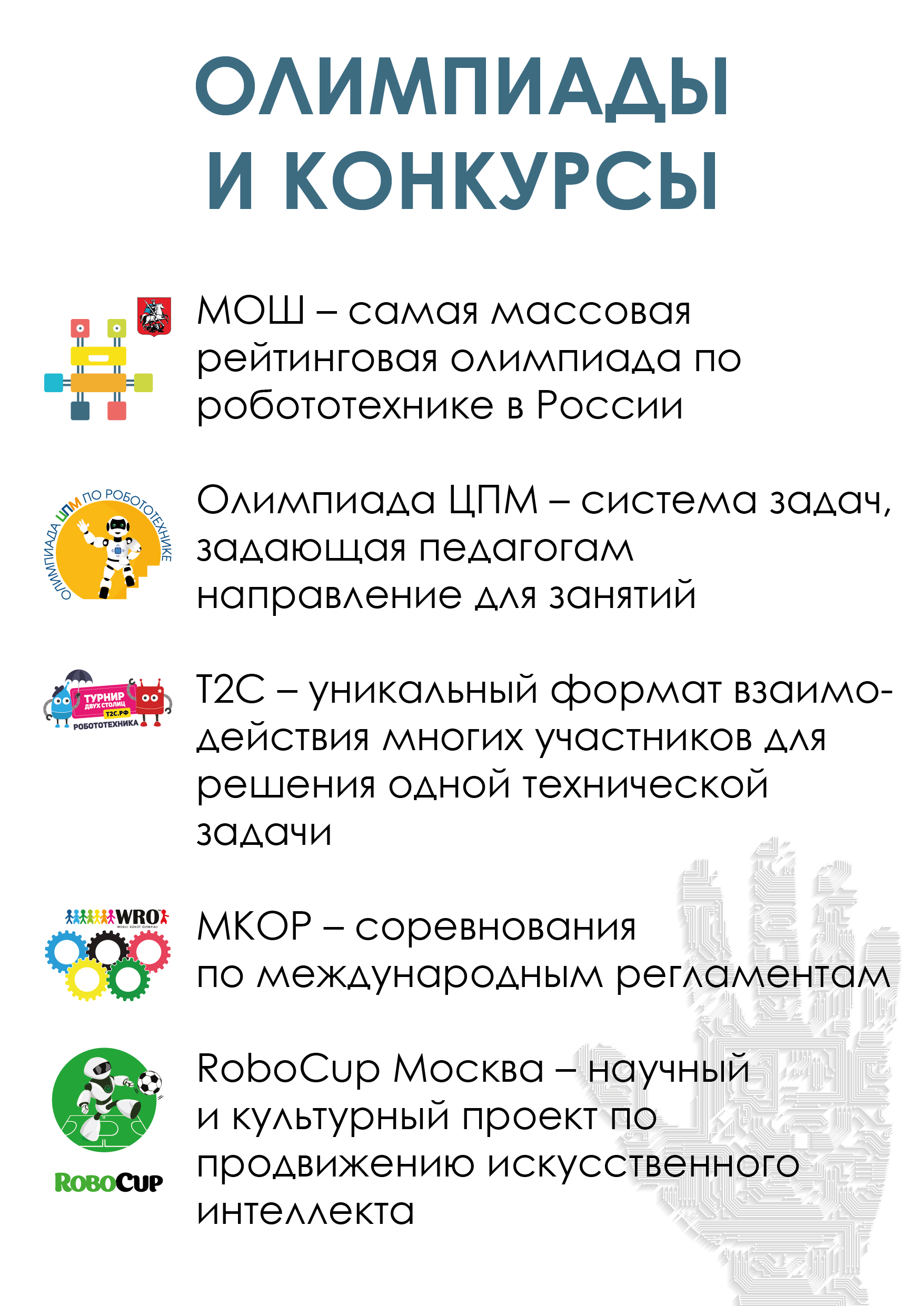 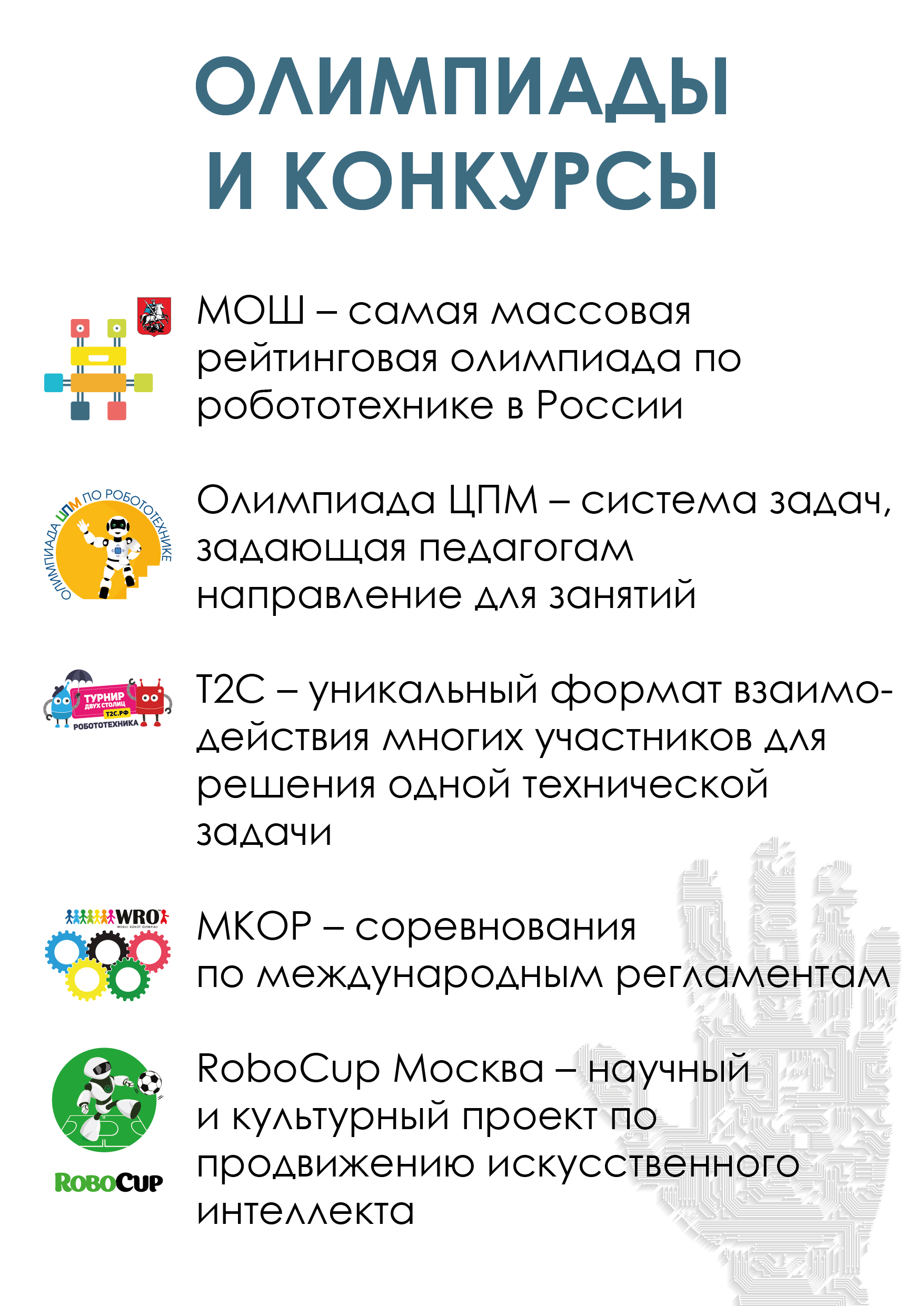 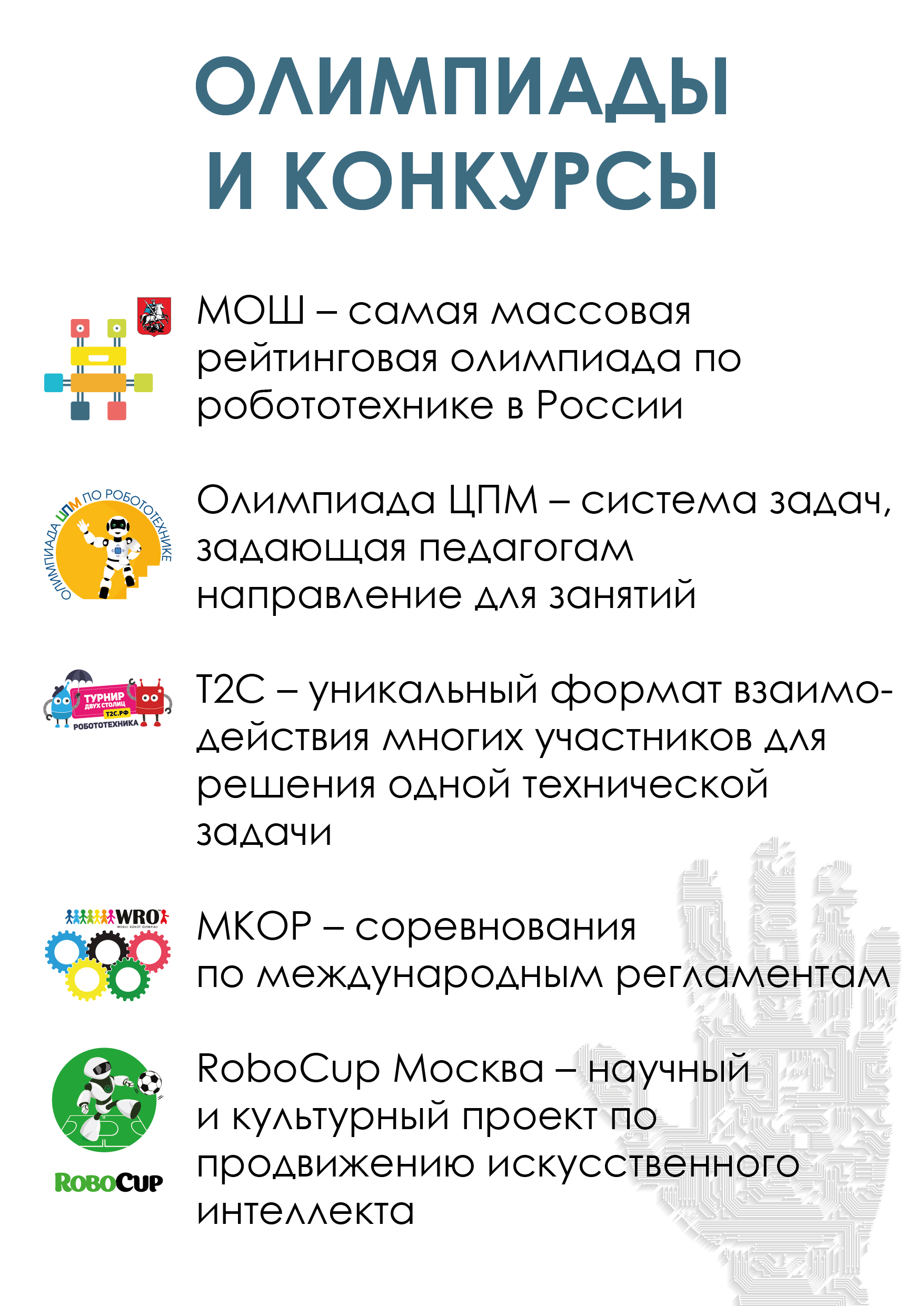 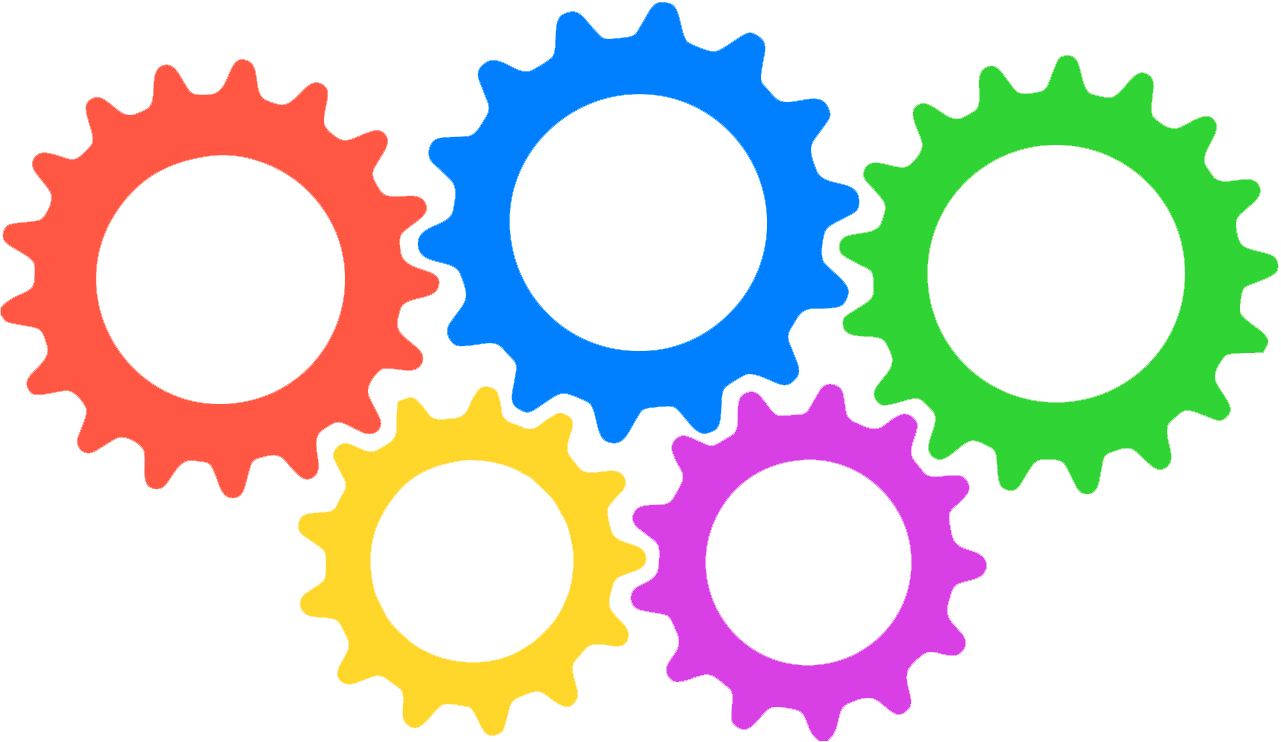 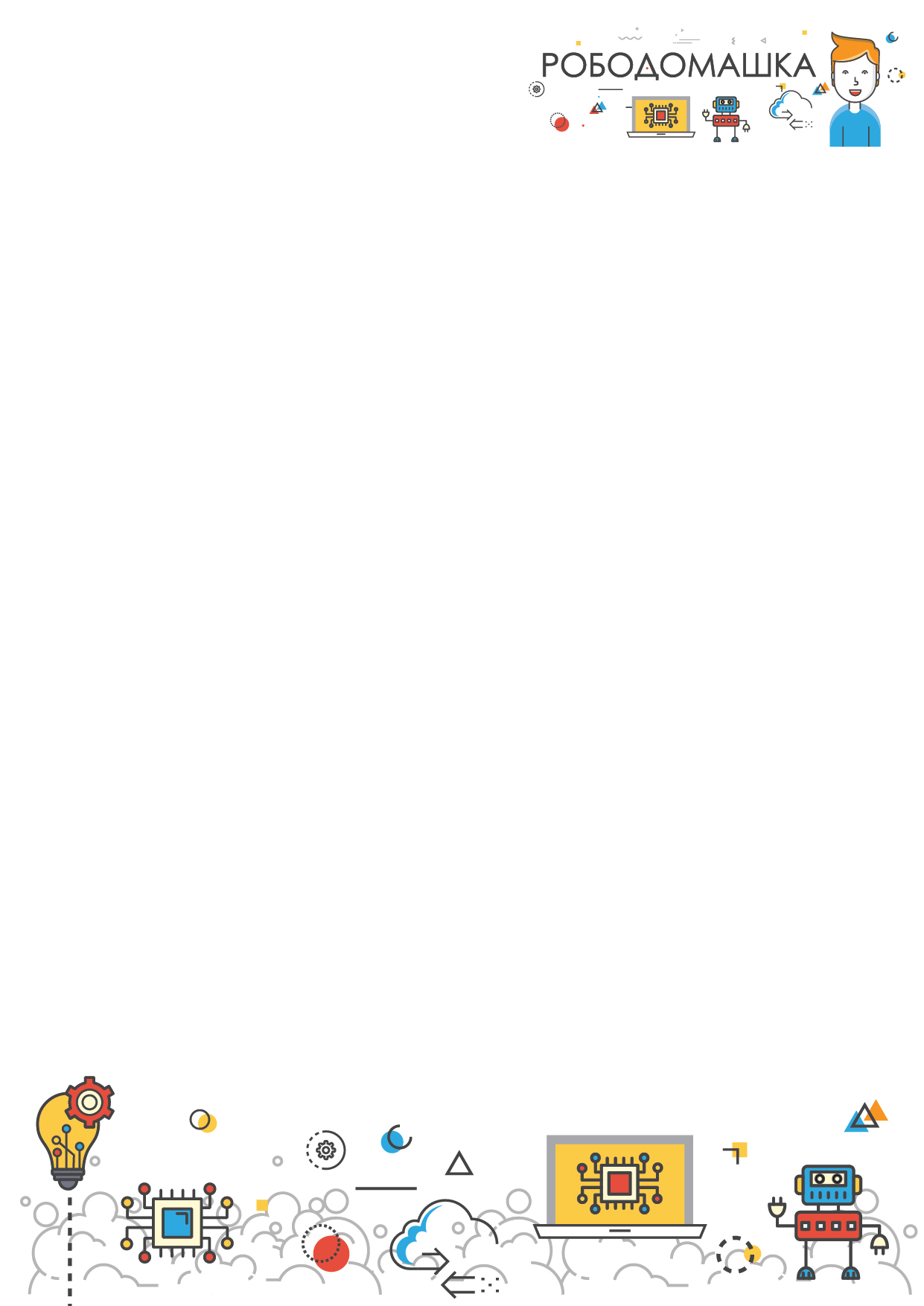 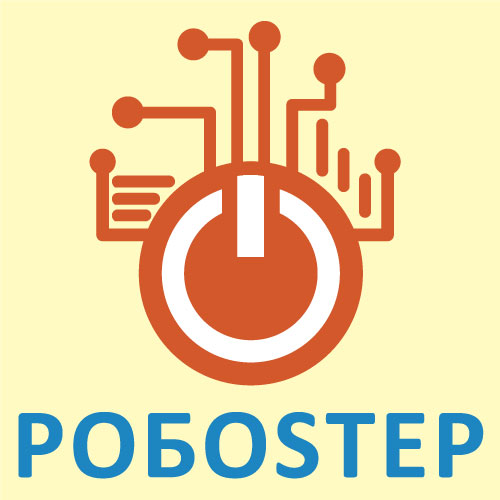 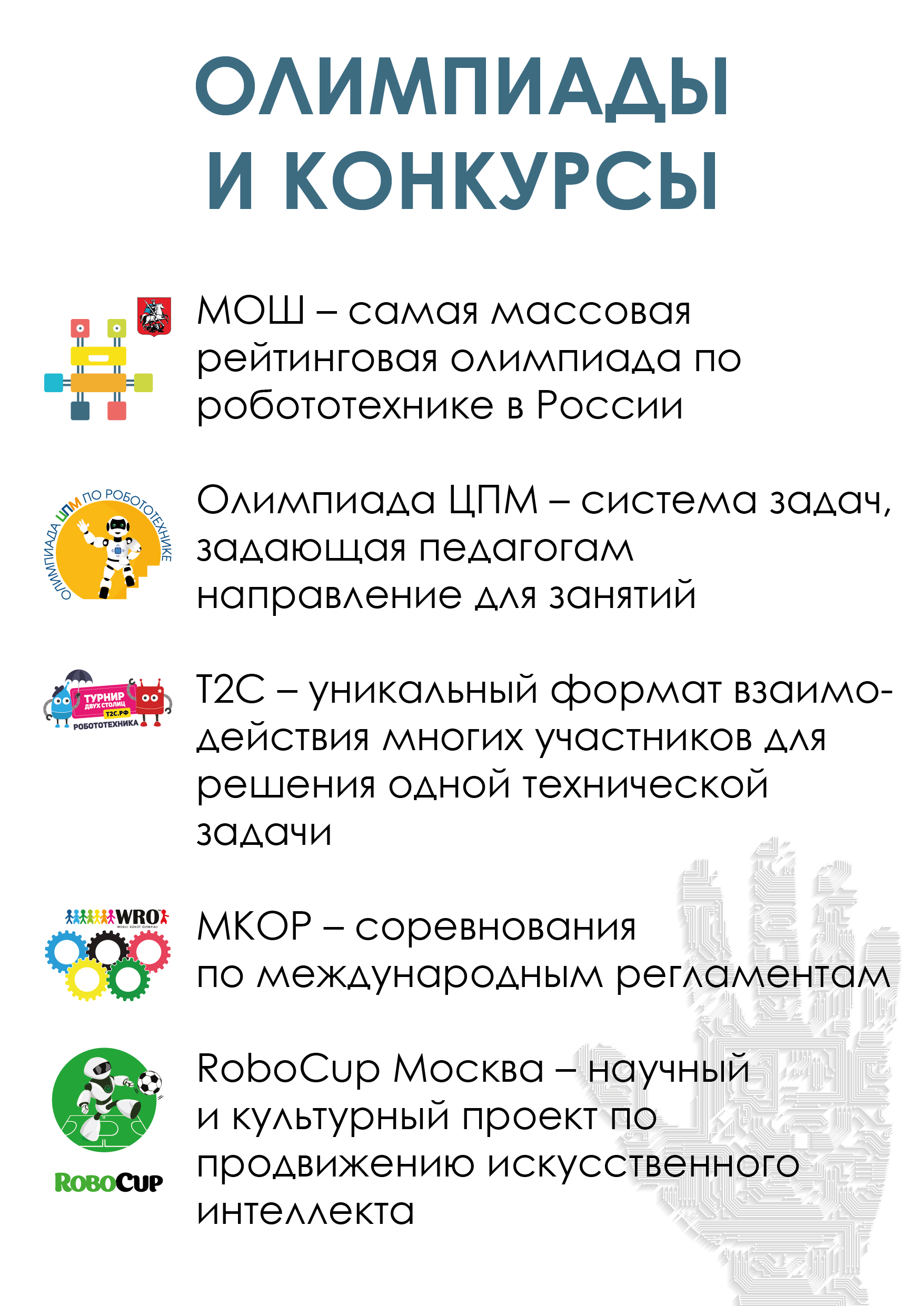 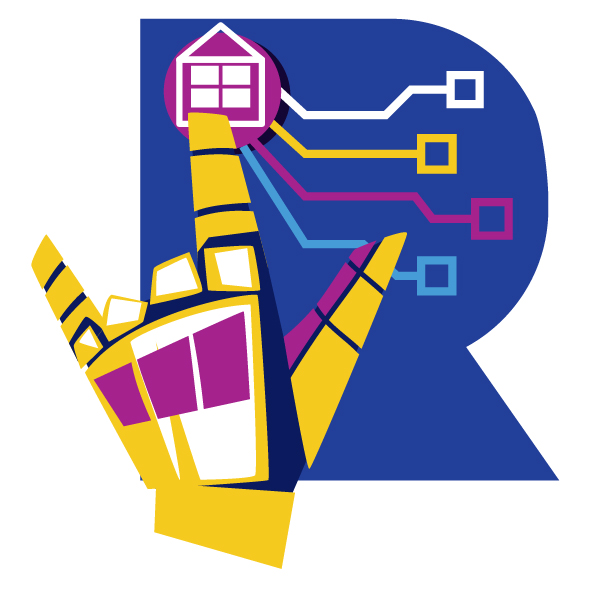 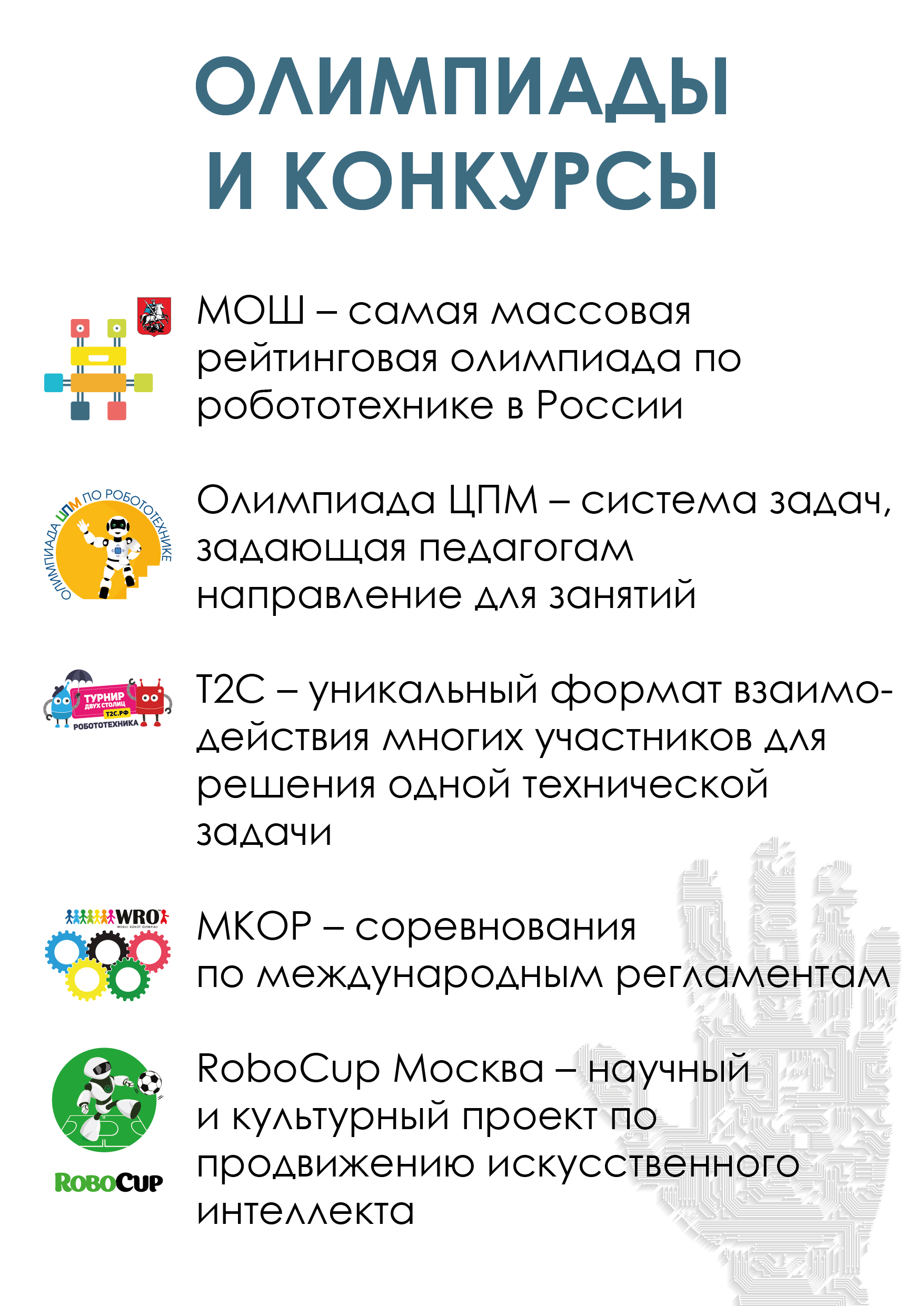 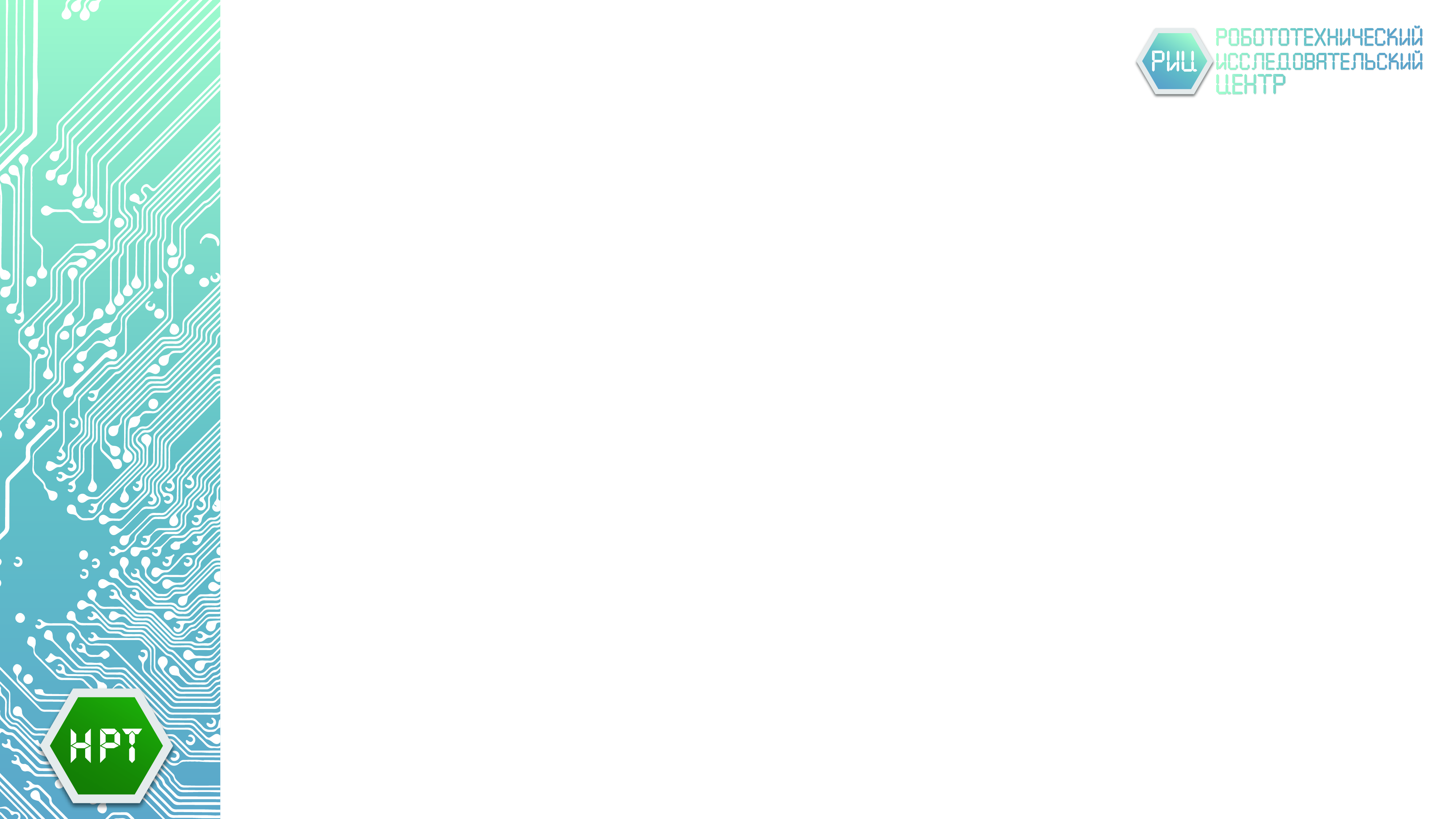 МОСКОВСКАЯ ОЛИМПИАДА ШКОЛЬНИКОВ
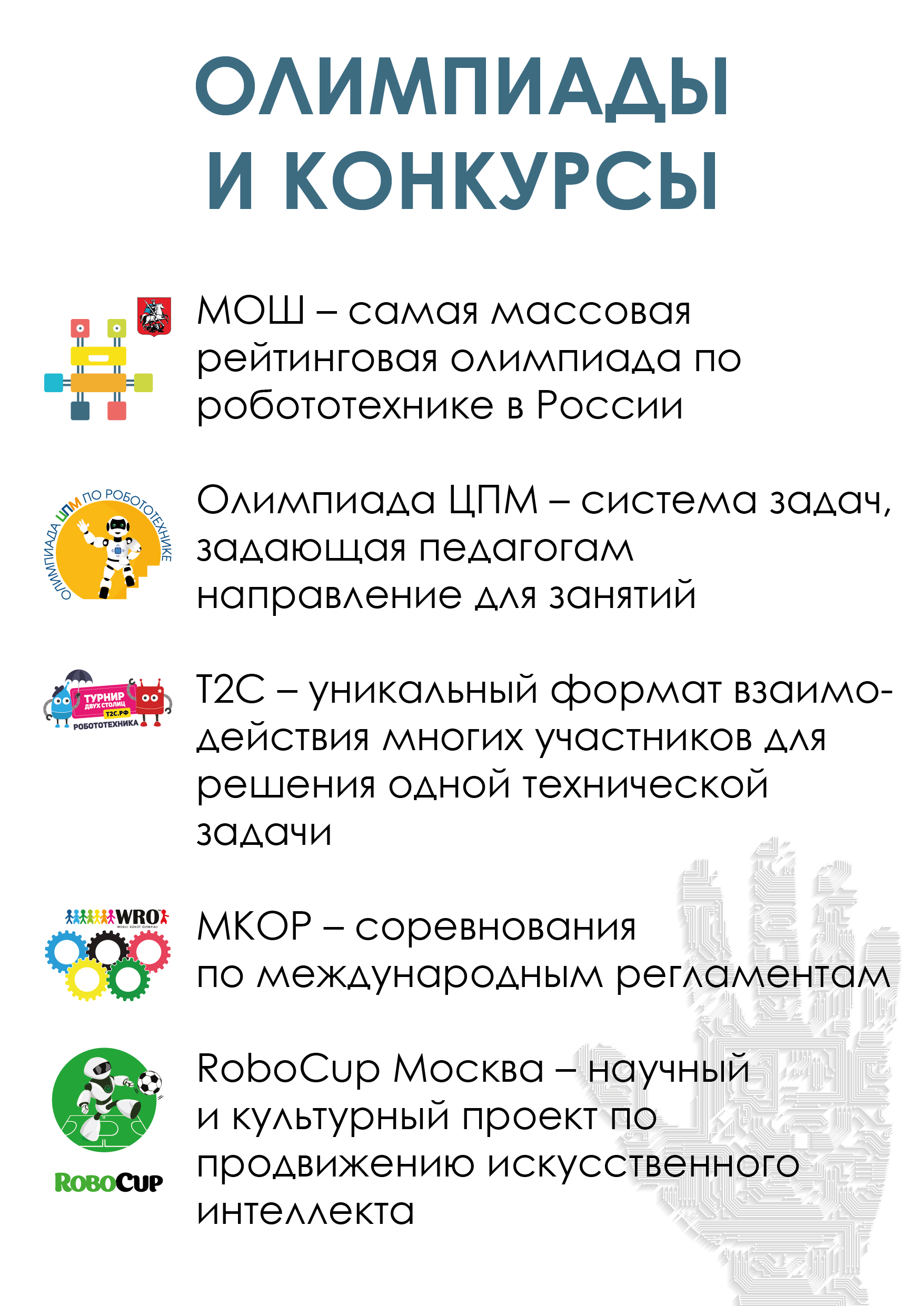 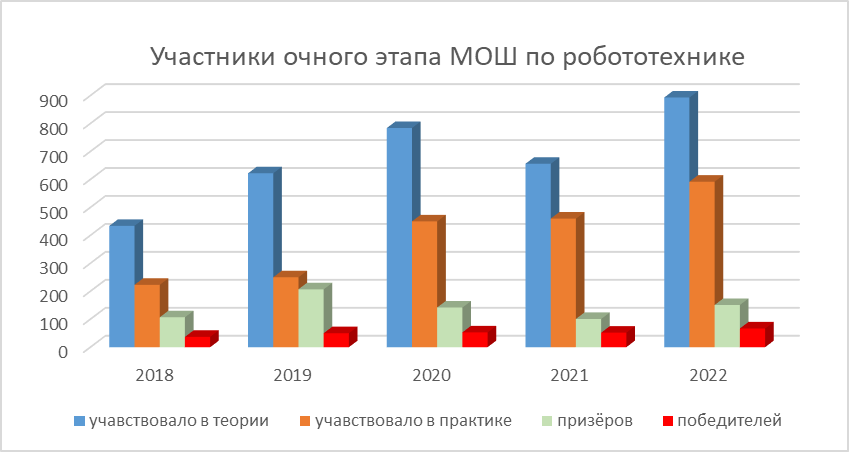 МОШ-2022
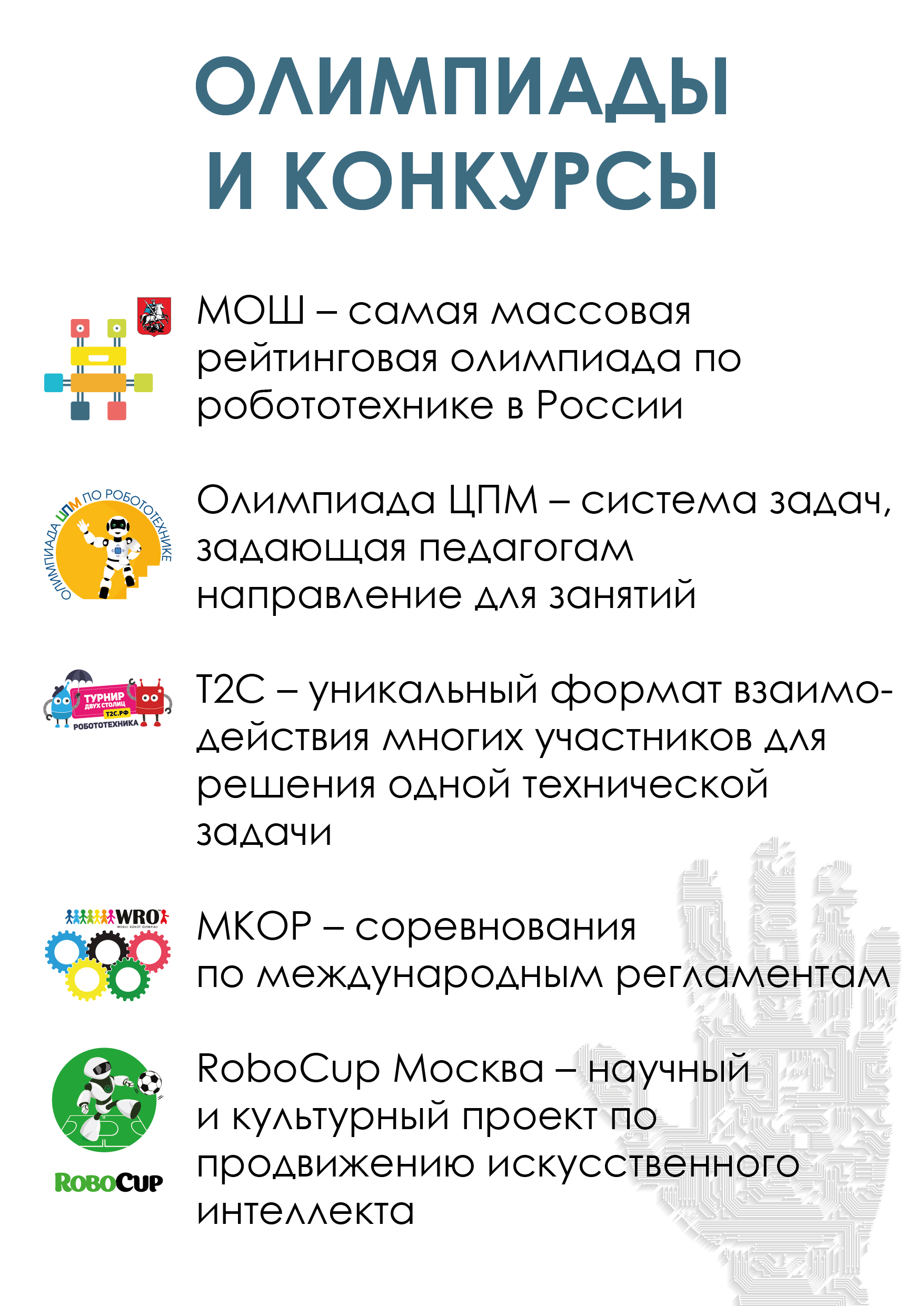 ВСЕРОССИЙСКАЯ ОЛИМПИАДА ШКОЛЬНИКОВ
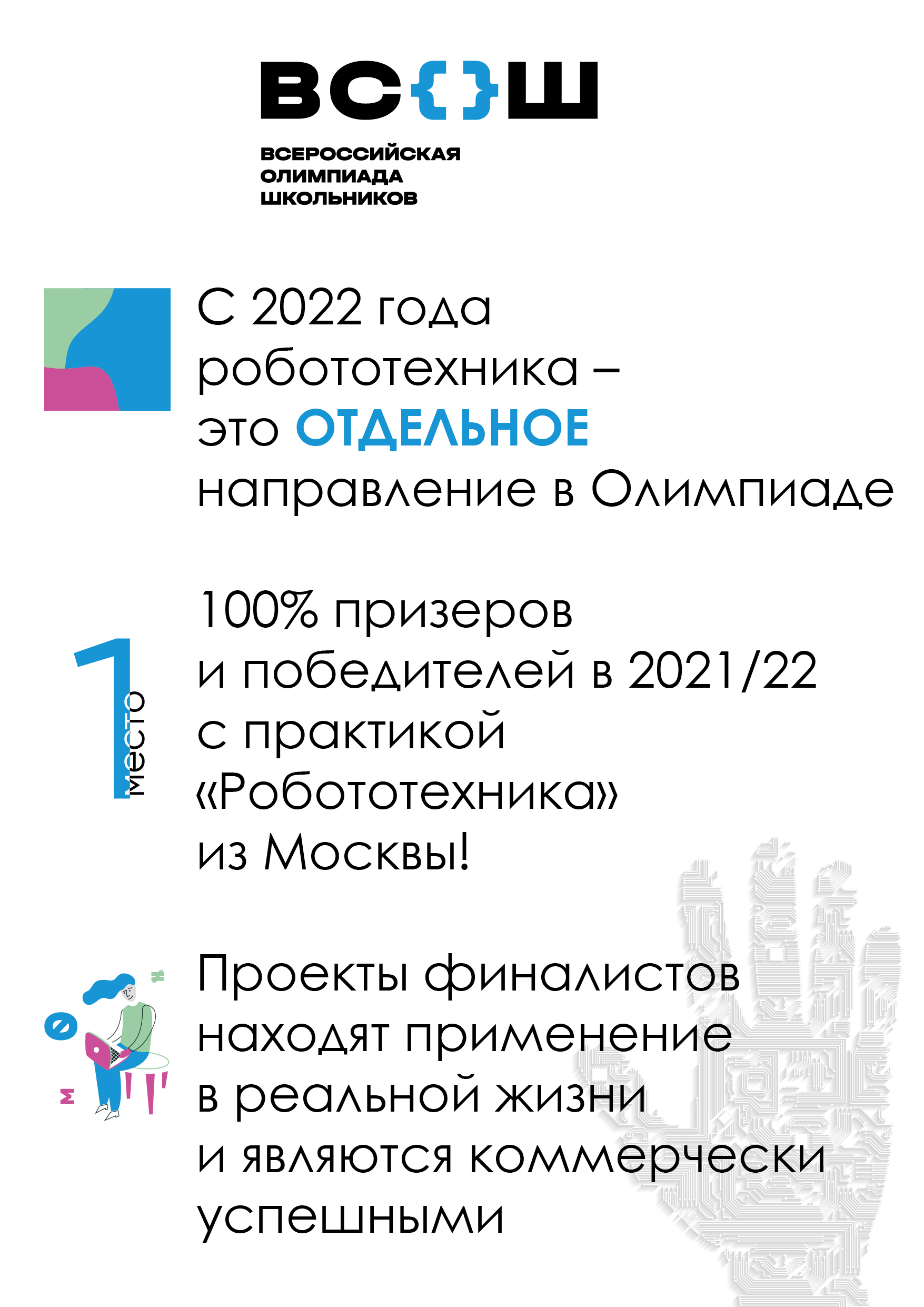 С 2022 года робототехника — это ОТДЕЛЬНОЕ направление в Олимпиаде

100% призеров и победителей в 2021/22 с практикой «Робототехника» из Москвы!

Проекты финалистов находят применение в реальной жизни и являются коммерчески успешными
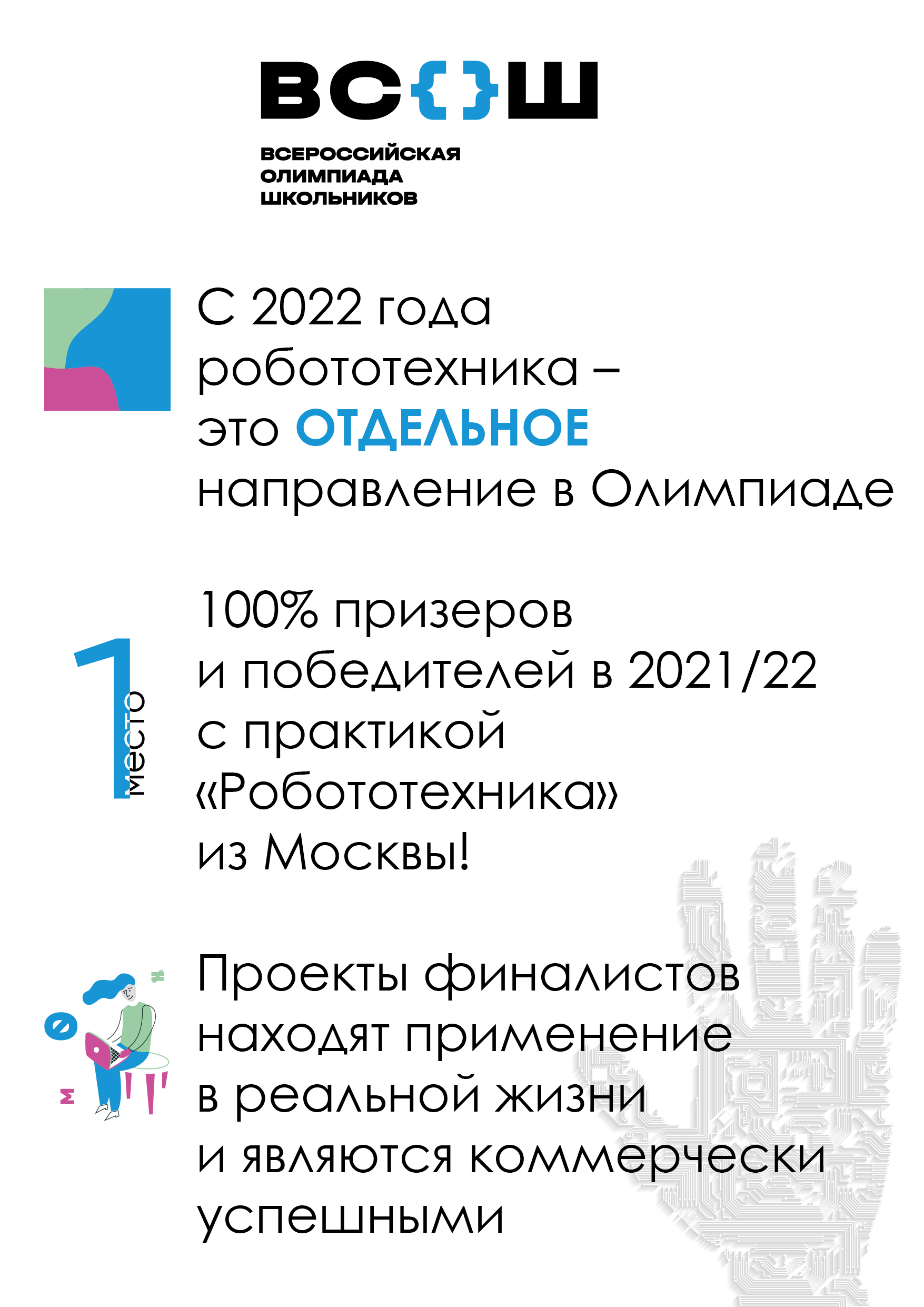 ИЗМЕРИМЫЕ ЦЕЛИ
Увеличение качества решения задач
Увеличение количества участников робототехнических мероприятий
Ресурсные центры
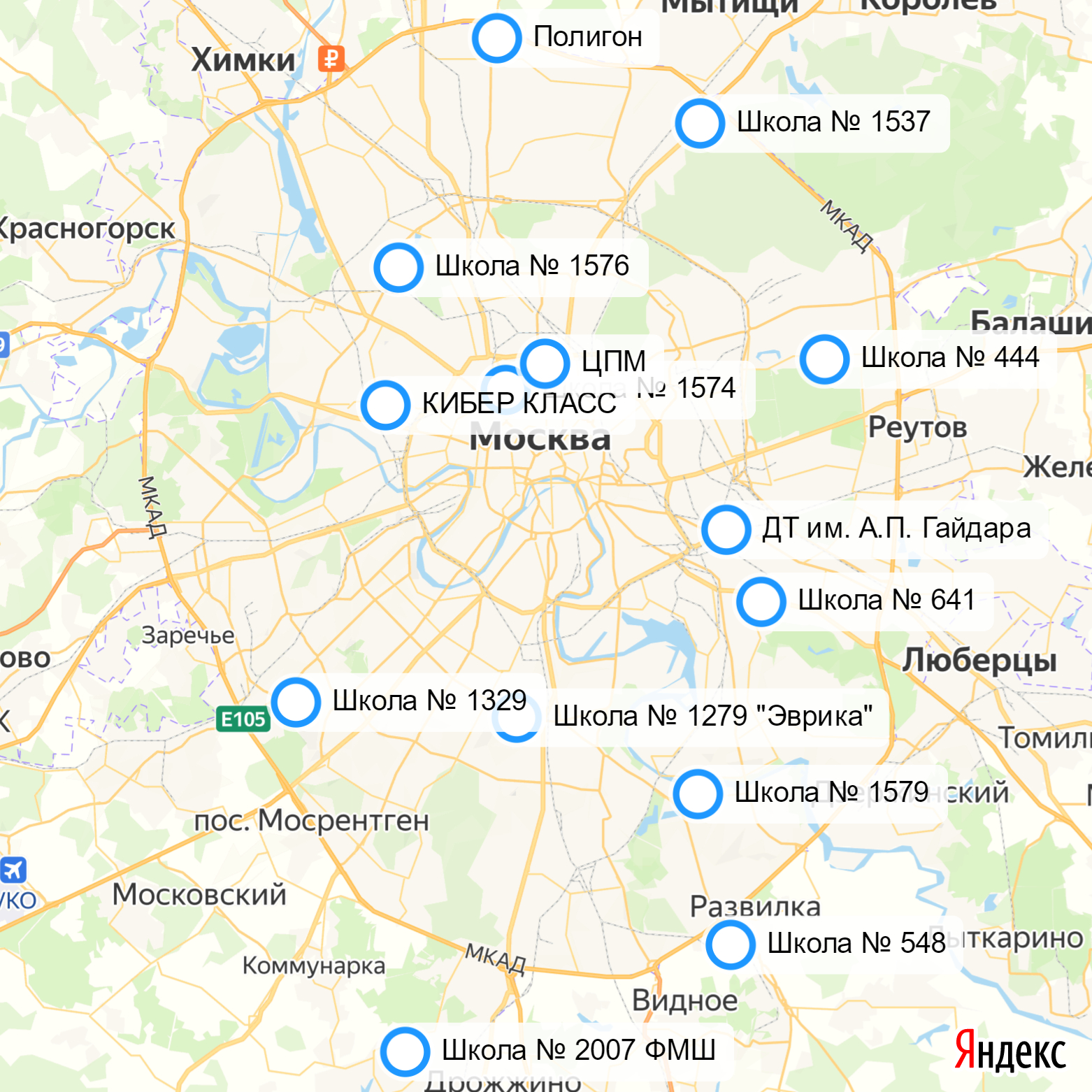 ПАРТНЁРЫ
«Академические»
«Индустриальные»
«Социально/общественные»
ИНФОРМАЦИОННАЯ ПОДДЕРЖКА
Сайт mosorobotics.ru
Открытые методические материалы
Новостной телеграм-канал
Оперативная связь с участниками сообщества
Телеграм-канал для помощи в трудоустройстве педагогам робототехники
РАБОТА С ПЕДАГОГАМИ
Ассоциация Учителей Робототехники — активное сообщество увлеченных педагогов
Оперативный обмен информацией
Курсы повышения квалификации
Уникальные мастер-классы от лучших практиков России
КАЛЕНДАРЬ МЕРОПРИЯТИЙ
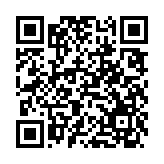 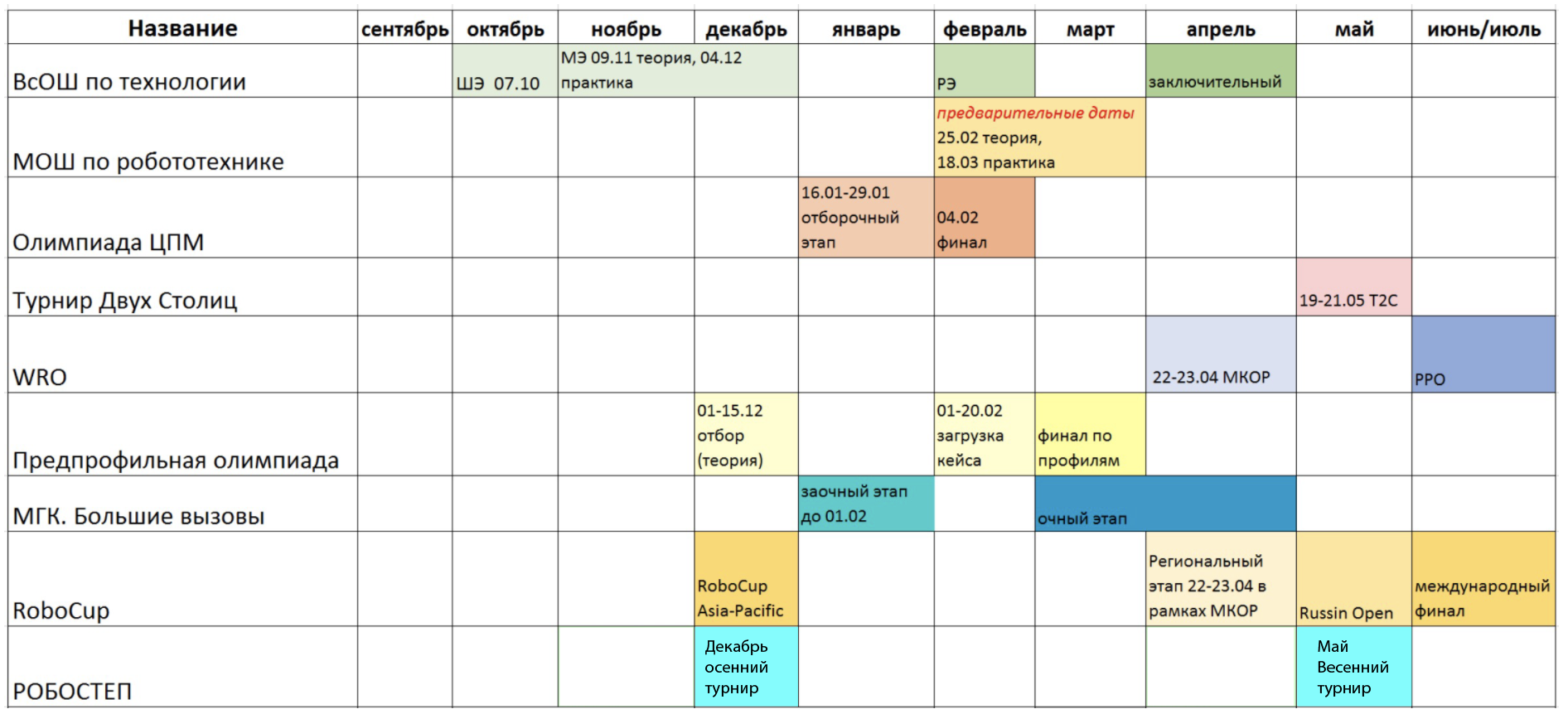 Mosrobotics.ru - > о нас –> календарь мероприятий
СУДЕЙСКИЙ КОРПУС
Кого мы ищем:
Робототехников
Специалистов по электронике и электротехнике
Ответственных людей, готовых работать в выходные
Для вас: 
Возможность увидеть олимпиаду изнутри
Поучаствовать в важных городских событиях в мире робототехники
Увидеть множество различных решений
Получить бесценный опыт судейства
info@mosrobotics.ru
Тема: СУДЬЯ
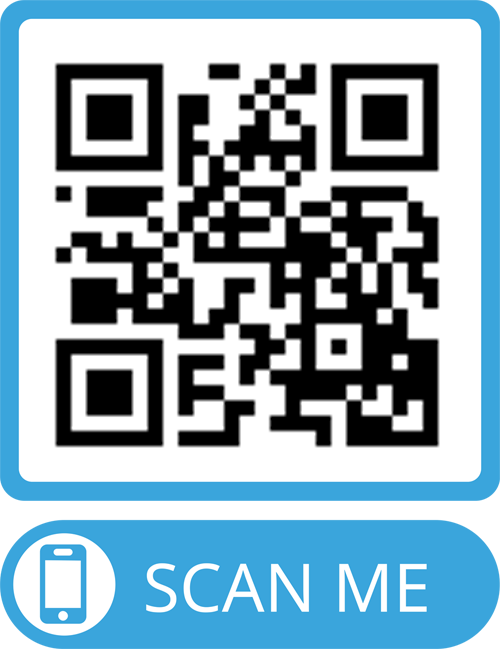 Ассоциация 
учителей
робототехники
mosrobotics.ru
aur@mosrobotics.ru
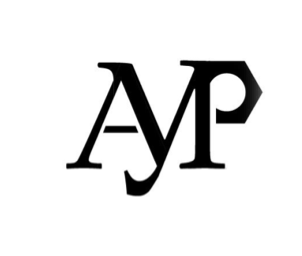 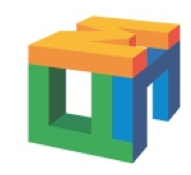 Ассоциация учителей робототехники
Центр Педагогического Мастерства
Олимпиады, организуемые ЦПМ 2022/2023
mosrobotics.ru
t.me/mosrobotics
Мустафин Сергей Владимирович
Методист ЦПМ
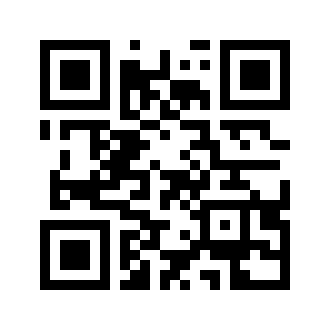 Ассоциация учителей робототехникиМосква 2022
ВсОШ   По технологии
Культура Дома (КД)
Техника технологии и техническое творчество (ТТиТТ)
Робототехника (2022/23)
Информационная безопасность (2022/23)
КД
ТТиТТ
Робототехника
Защита проекта
КД
ТТиТТ
Информационная безопасность
Робототехника
Теория
Практика
Общие
3D-моделирование и печать
Практика по работе на лазерно- гравировальном станке
Промышленный дизайн
КД
ТТиТТ
Робототехника
Информационная безопасность
ВсОШ   По технологии
Школьный этап- в МЭШ теория
– практика рекомендательный характер (настоятельно рекомендуем)Муниципальный этап
– практика по формату приближена к ШЭ- 9-11 класс практика на реальном собственном оборудовании
- 7-8 класс на реальном собственном оборудовании + оборудование организаторов
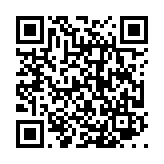 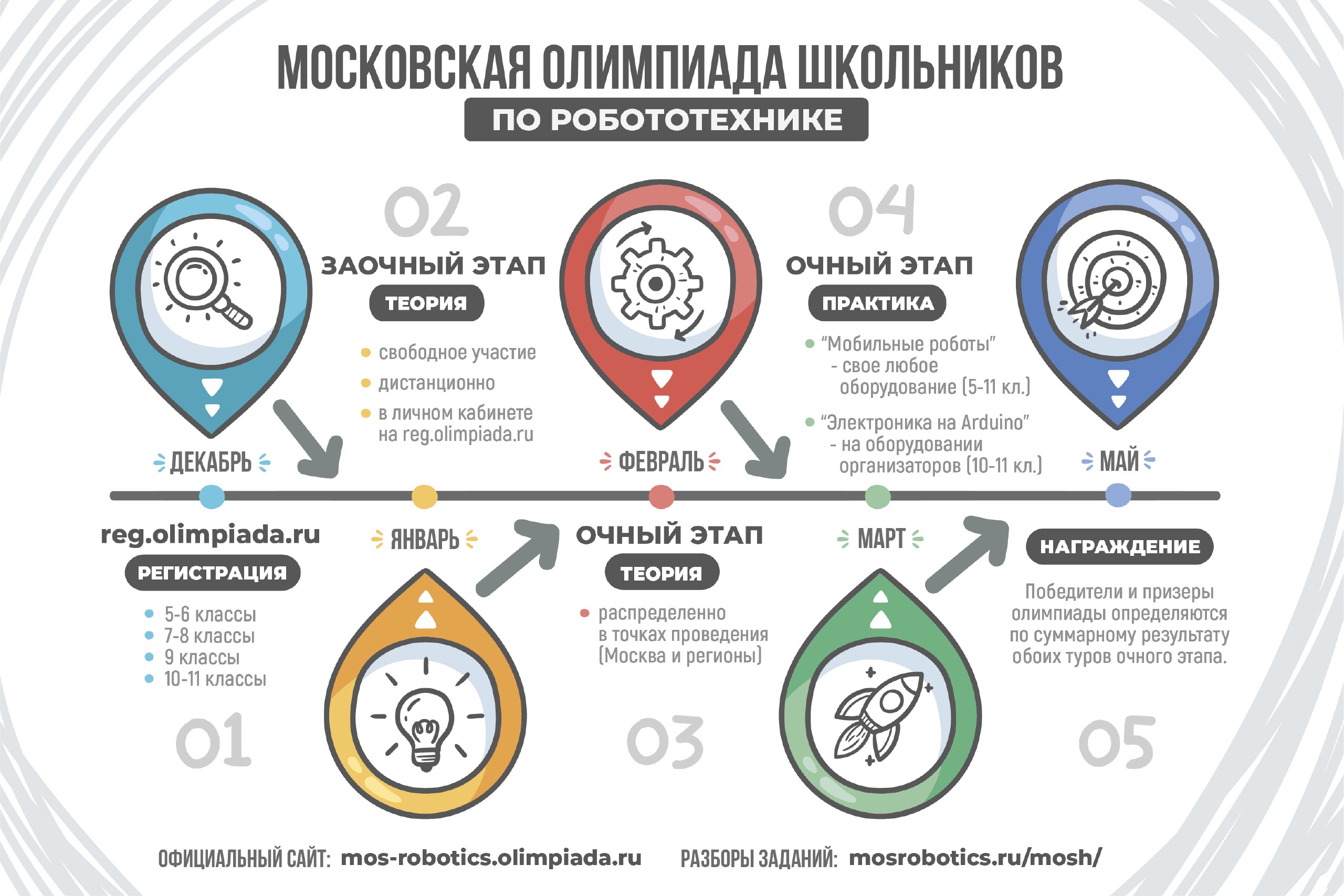 - Альтернативная практика по электронике на очном этапе

- Практику можно выбрать перед очным этапом

- Пробное задание будет опубликовано не позднее 10 января 2023 года
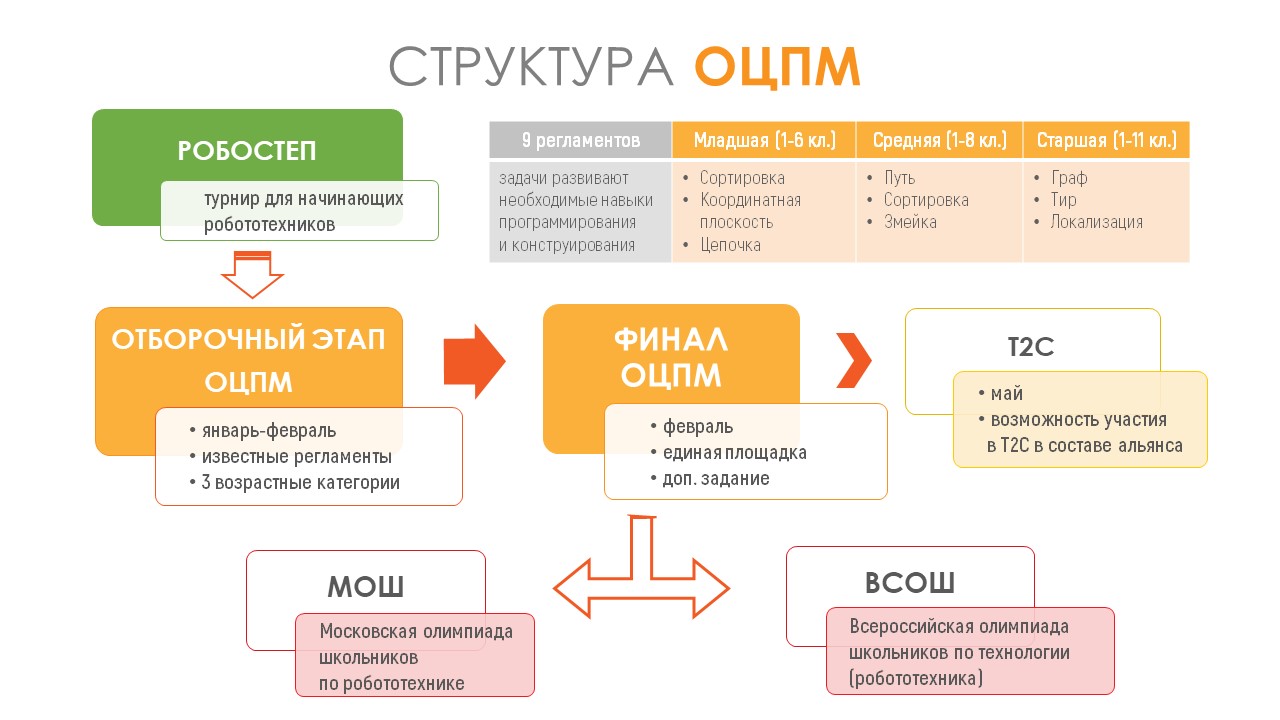 Олимпиада ЦПМ 2022/2023
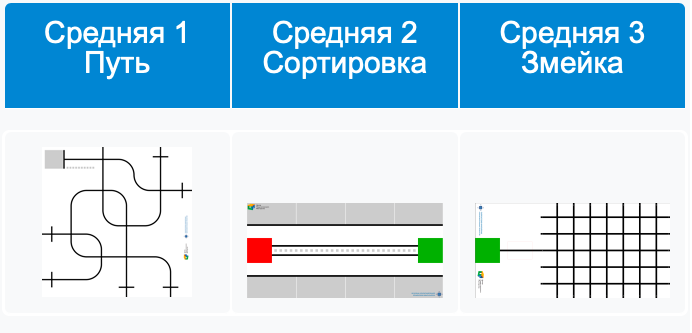 Поля не будут добавлены
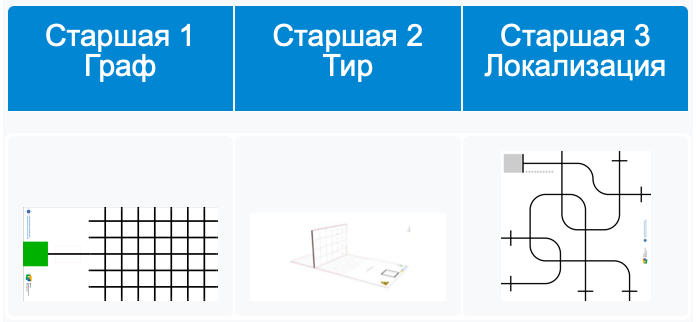 Регламенты не позднее3 октября
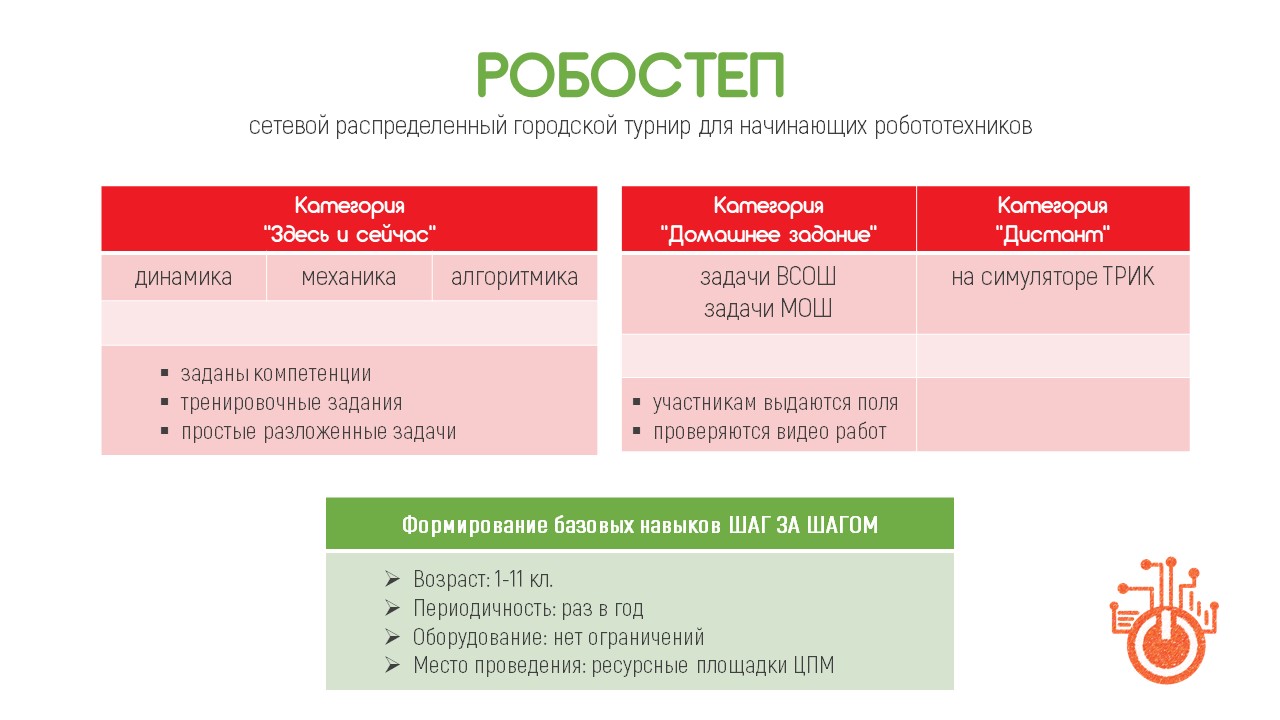 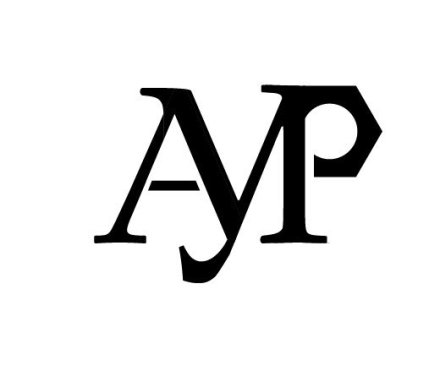 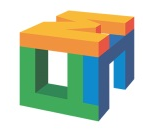 Ассоциация учителей робототехники
Центр Педагогического Мастерства
ОБЩЕЕ СОБРАНИЕ АССОЦИАЦИИ УЧИТЕЛЕЙ РОБОТОТЕХНИКИЦентр развития технологического образования ЦПМ
Петровская Н.В.
Заместитель директора ГАОУ ДПО ЦПМ
Москва, 2022
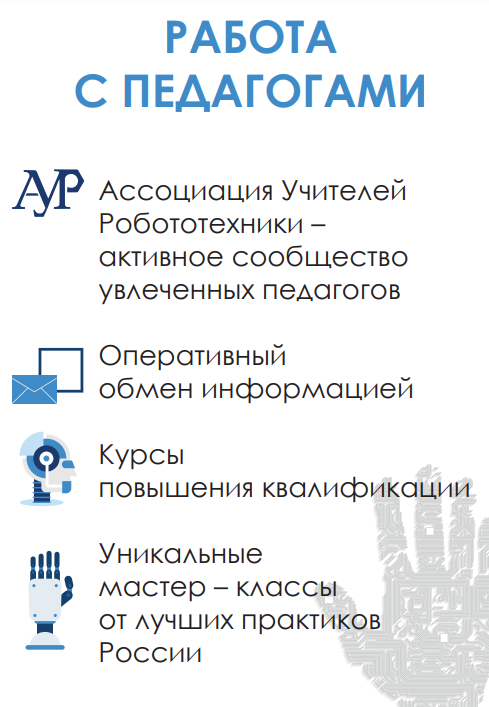 КПК
На базе Центра:
Робототехника. Подготовка к муниципальному этапу ВсОШ для разных параллелей. 
Робототехника. Подготовка к практической части регионального этапа ВсОШ (9 -11 класс).
Робототехника. Использование оборудования инженерного класса для подготовки к ВсОШ.
Робототехника. Подготовка к ОЦПМ.
Робототехника. Курс «Шаг за шагом». Часть 1. Часть 2.
Курс структурного программирования.
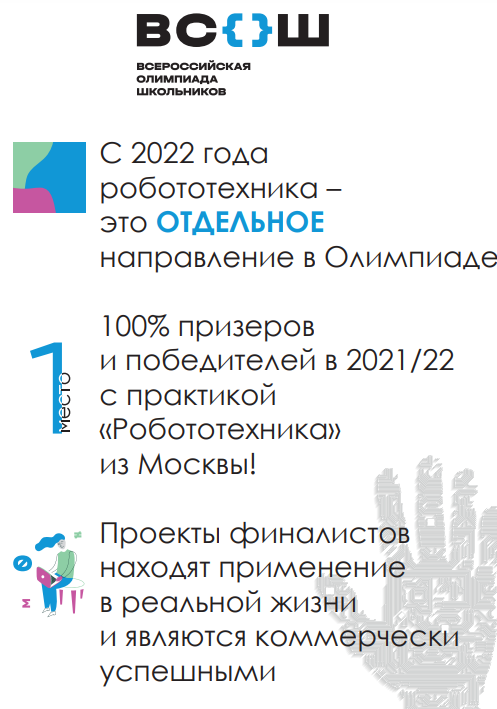 Интенсивы для учащихся (группы от школ)
Группы 8-10 человек
Очные занятия 4 дня по 2 пары
Оплата по оферте
Подготовка к муниципальному этапу ВсОШ для разных параллелей. 
Подготовка к региональному этапу ВсОШ (9 -11 класс).
Модули:
-  решение теоретических задач
-  решение практических задач
-  особенности подготовки проектов
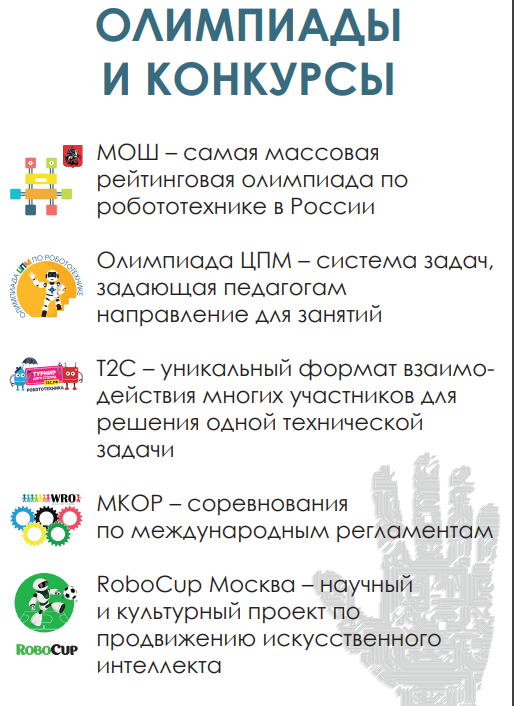 Интенсивы для учащихся (группы от школ)
Группы 8-10 человек
Очные занятия 4 дня по 2 пары
Оплата по оферте
Подготовка к теоретическому и практическому турам МОШ 
для разных параллелей.
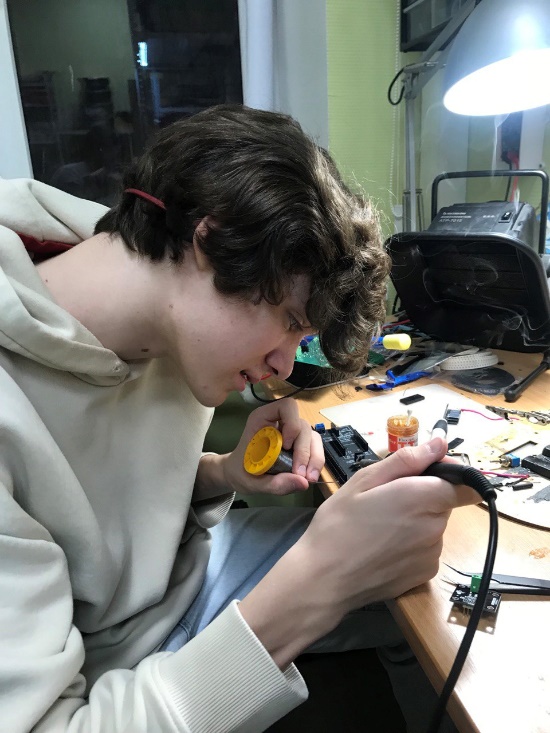 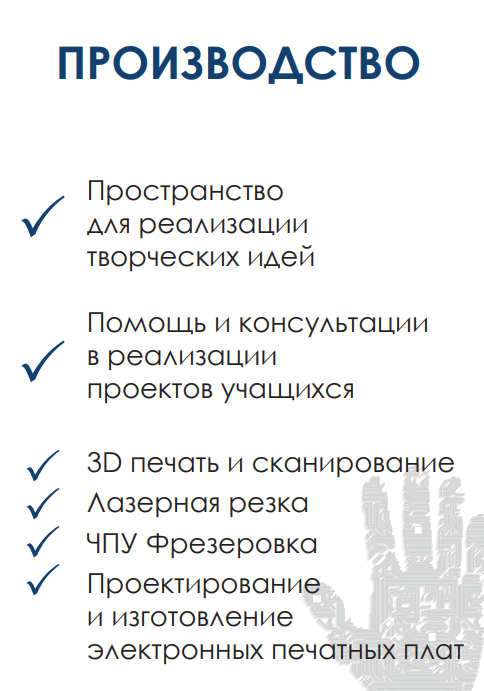 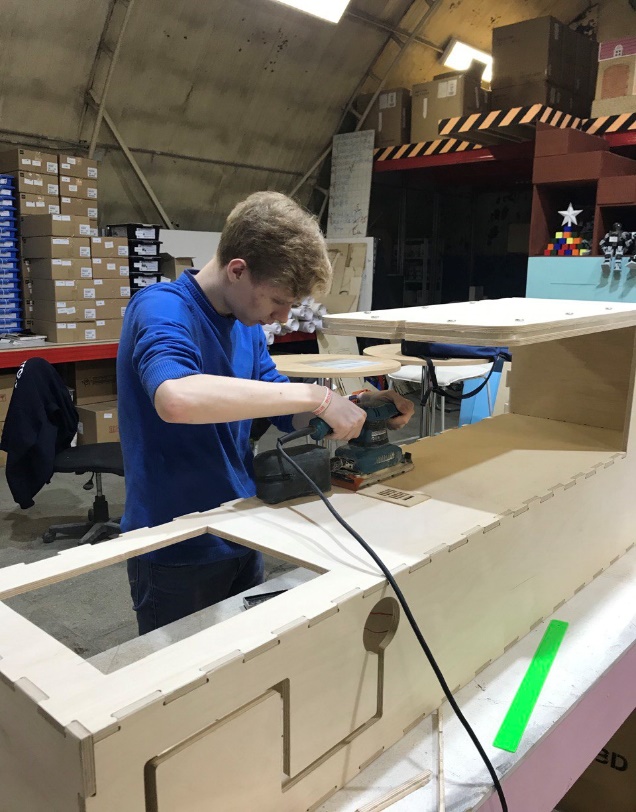 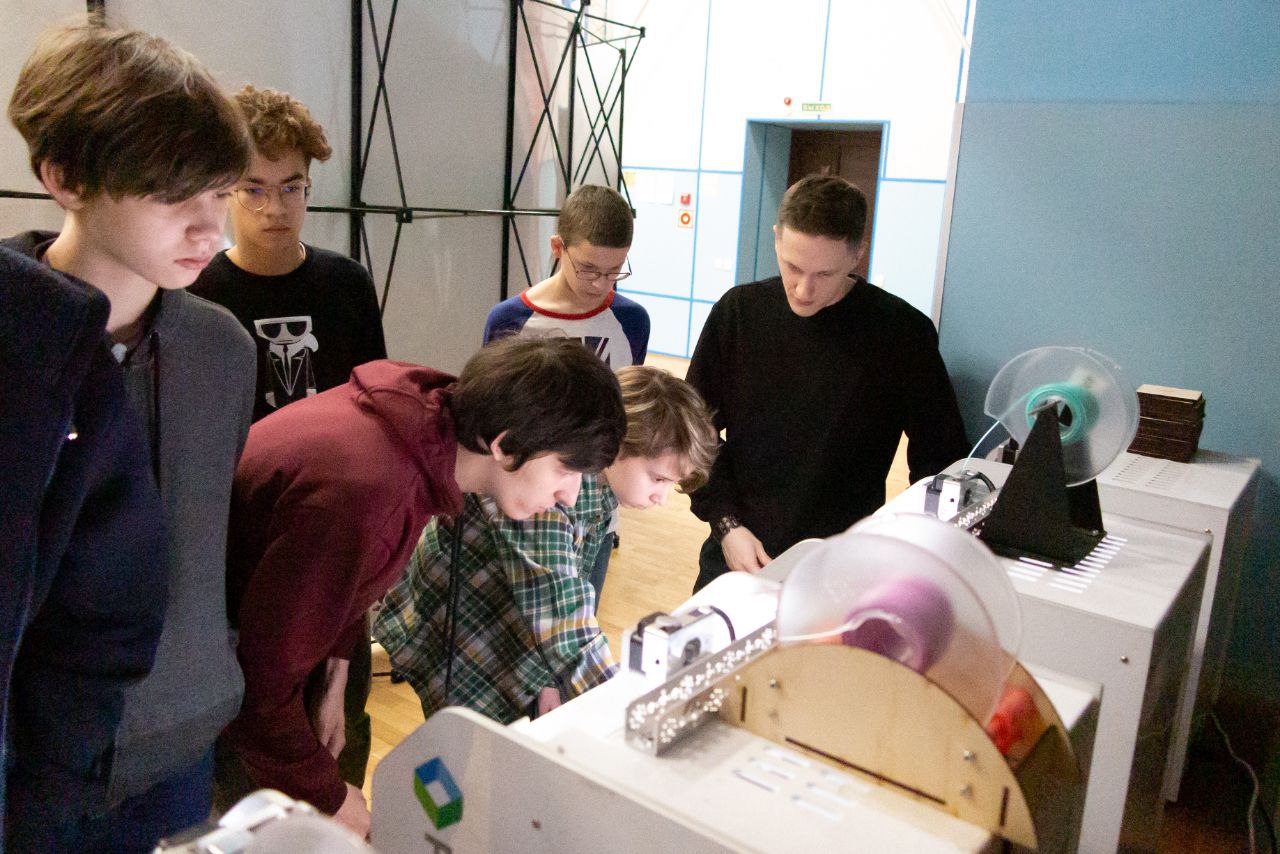 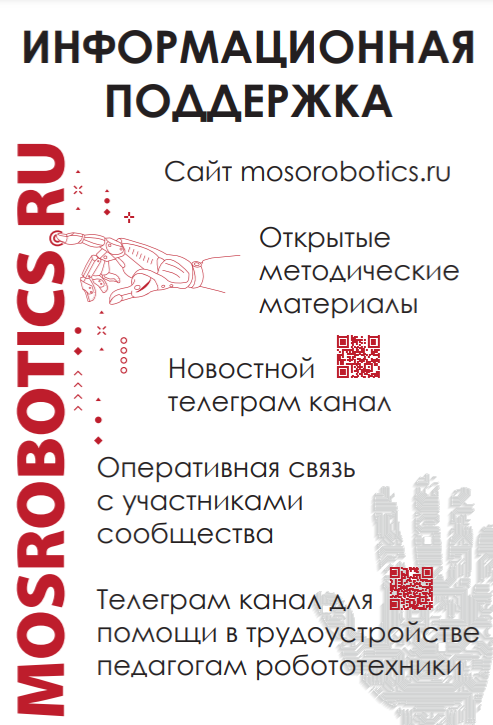 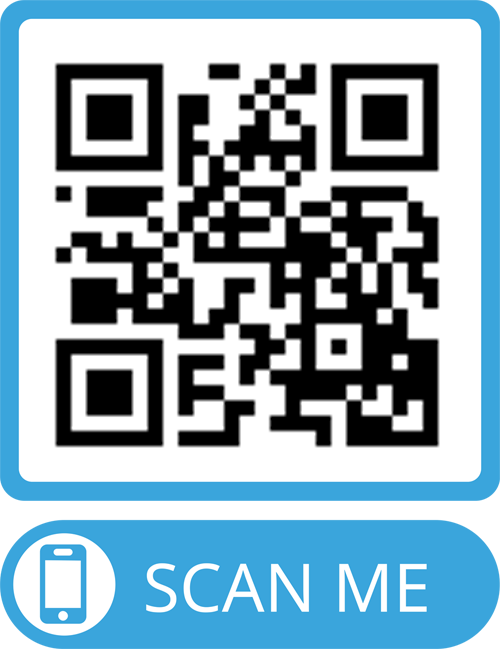 info@mosrobotics.ru
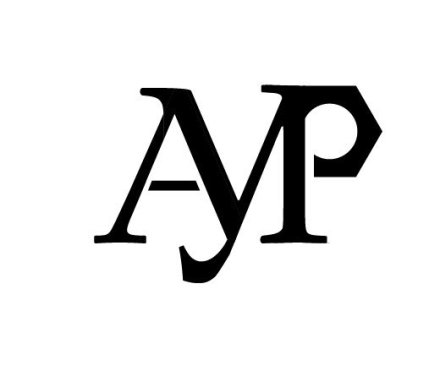 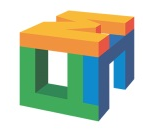 Ассоциация учителей робототехники
Центр Педагогического Мастерства
ОБЩЕЕ СОБРАНИЕ АССОЦИАЦИИ УЧИТЕЛЕЙ РОБОТОТЕХНИКИXIX Семинар "Интеграция основного и дополнительного физико-математического образования" (Секция робототехники)
Струков Тимофей Сергеевич
Старший методист ГБОУ Школа № 2007 ФМШ
Москва, 2022
Семинар "Интеграция основного и дополнительного физико-математического образования"
Традиционно проходит в среду в конце января  - начале февраля.
Секции Математика, Робототехника
 
Следующий, XIX Семинар, ожидается 1 февраля 2023. 
Пройдет очно в ФМШ 2007 (если позволит обстановка)  и дистанционно (трансляция и запись ведется).
Можно планировать доклады, выступления.
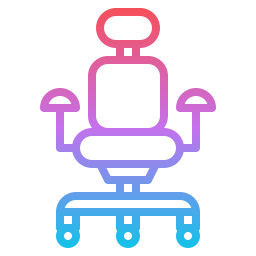 Сборник семинара
Традиционно к семинару готовится сборник материалов. 

Принимаются статьи.Тезисы докладов, материалы к занятиям, материалы по вопросам преподавания отдельных тем и проч.

Срок - до 1 декабря 2022.

strukov-ts@fms2007.ru
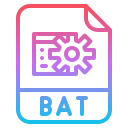